Mars  Mysteries
Donna M. Jurdy
Earth &  Planetary Sciences
Northwestern University
PERCIVAL LOWELL 
at his  24” Refractor, 
Flagstaff, Arizona  observing  Mars during the favorable perihelic opposition, 1894. 

Below, a globe constructed from his sketches.
H.G. Wells  The War of  the Worlds
(1898)
When is a face not a face?
Mariner	7  1969
Mariner 7 Approaches Mars
Olympus Mons, as seen from Mariner 9 (1971)
Olympus Mons Caldera
Viking 2 Liftoﬀ - Sept 5, 1975
Composite image of Mars
taken by small 
telescopes onboard the 2 Viking Orbiters
   Mid 1970's
Viking Lander
Viking 2 Landing Site (Sept 1976)
Evidence for (really old, really tiny) Martians?
Mars Oceans
Water on Mars
A 	ncient Mars had flowing water  on its surface.

T  hese images clearly show the  results of what appears to have  been flowing water.

 The Viking landers actually  recorded frost forming, then  evaporating.

T  here does not seem to be any  liquid water on Mars today.

 It is possible that there may be  surface water in shallow lakes  under ice.
Channel Islands
Crater Erosion,   Lobate Ejecta
River Channels?
Ancient  Martian  Shoreline?
Shoreline? –  Up Close  and Personal
Current Groundwater Flow?
MOC wide angle
MOC narrow angle
Debris Aprons

(a)  Smooth surface texture may represent  original apron surface
(b)  Pitted surface texture may develop through  ice sublimation induced collapse
(c)  Ridged texture
Li, Robinson, Jurdy (2005)
Li, Robinson, Jurdy (2005)
Debris Apron Models
Above: Longitudinal profile predicted by viscous  power law model when n varies within the range  of 2.4 to 3.
Above: Relationships between apron type and (a)  elevation and (b) latitude (type I blue diamond shape,  type II green triangle, type III red square).


Left: Composite profiles of three types of lobate debris aprons and Valles  Marineris landslide, normalized to unit length and thickness.
Mars Global Surveyor  Liftoﬀ 
November 7, 1996
O
S
The Geology of Mars
Northern Lowlands: Free of craters; probably  re-surfaced a few billion years ago.
Possibly once filled with
water.
Southern Highlands: Heavily cratered; probably 2 – 3  billion years old.
Tharsis Region Topography
Martian Magnetics
Generation of Magnetic Lineations
Magnetization of Mars
Figure:
The vertical component of the magnetic field Bz as  measured at 400 km.

The vertical component of the magnetic field Bz  extrapolated downward from 400 to 100 km using a  Fourier transform. The result agrees very well with  aerobraking data obtained at 100 km (shown in color)  and fills in data gaps. Aerobraking data: red, strongly  positive; blue, strongly negative.

Geology of Mars’ highland terrain.
Jurdy and Stefanick (2004)
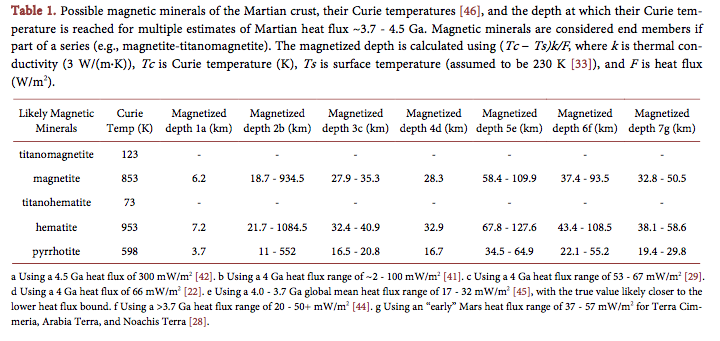 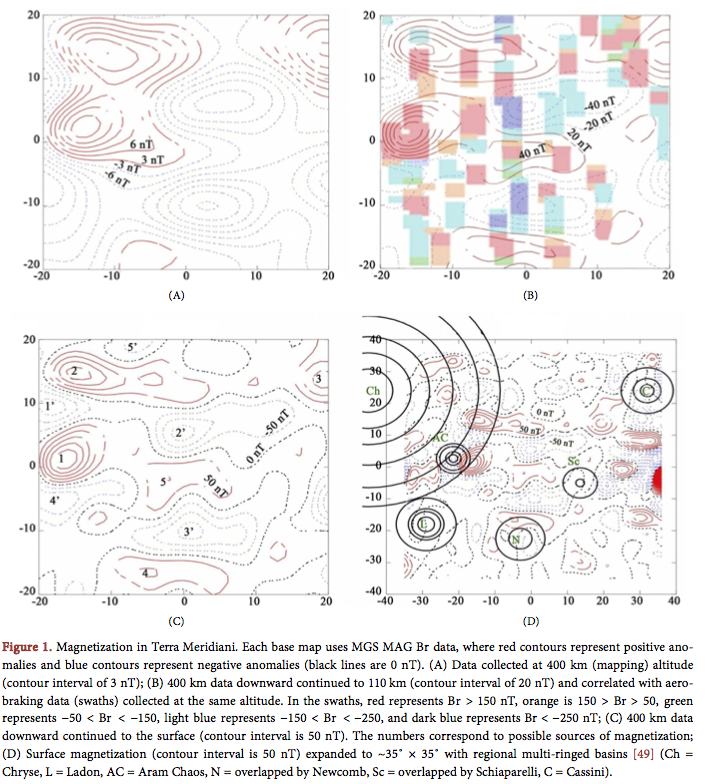 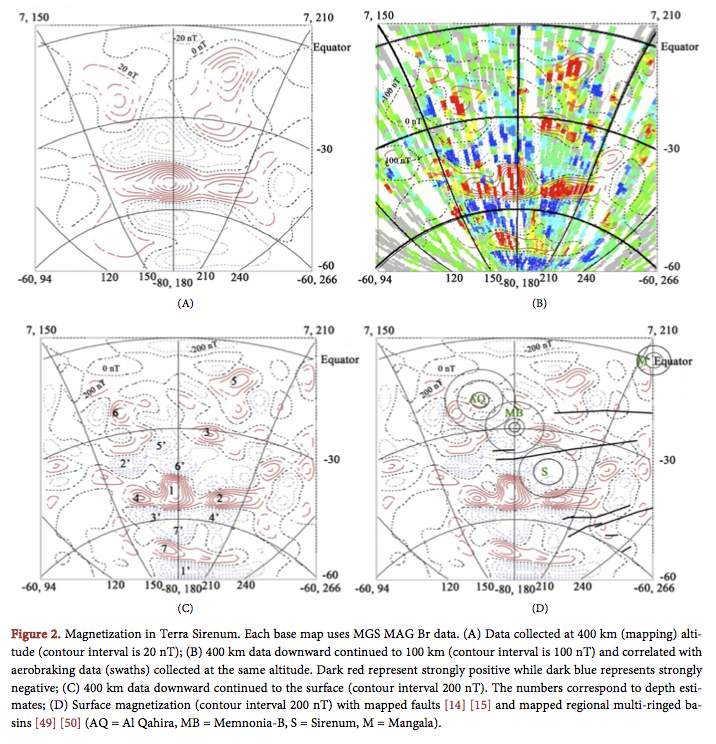 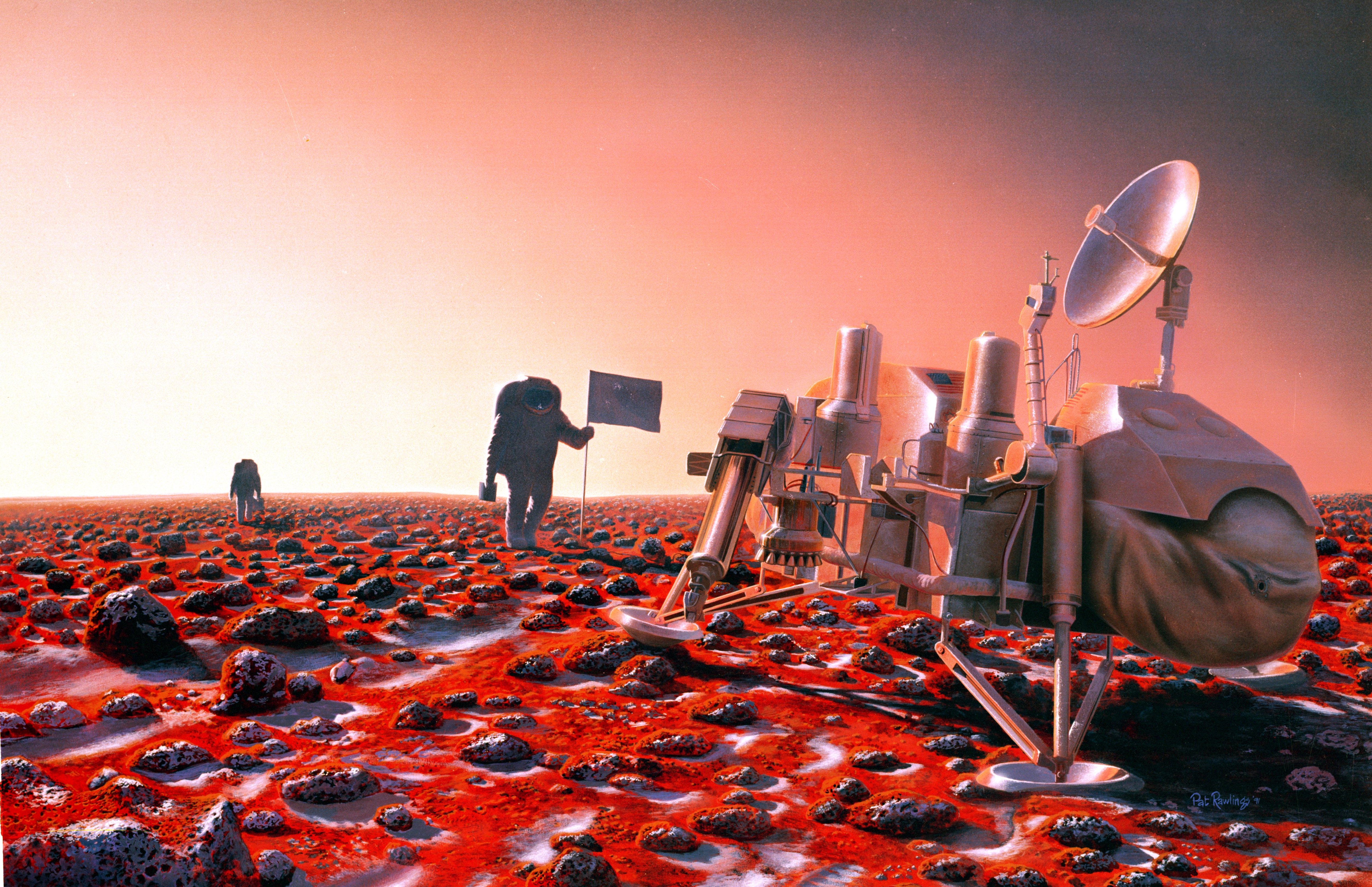 Humans on Mars may visit the site of the Viking 2 Lander to see the effects on the spacecraft. 
Viking 2, launched 9/9/75, entered orbit  8/7/76. Viking 2 Lander reached Utopia Planitia on 9/3/76.   
The two Vikings delivered seismometers mounted on the landers'  legs. Viking 2 Lander ended 
communication on 4/11/80. To this day no seismometer has monitored the martian surface.
(NASA by image Pat Rawlings. Technical concepts, Johnson Space Center,1991).
(NASA by image Pat Rawlings. Technical concepts, Johnson Space Center,1991).
INSIGHT Mars Mission
Interior Exploration using Seismic                  Investigations, Geodesy and 
       Heat  Transport.
Mission will be first to study the            	martian  interior
Launched May 5, 2018
Drilling stopped., 

Drilling with a Mars landing scheduled for Nov. 26, 2018.
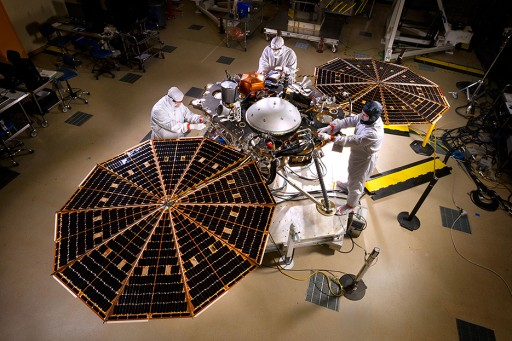 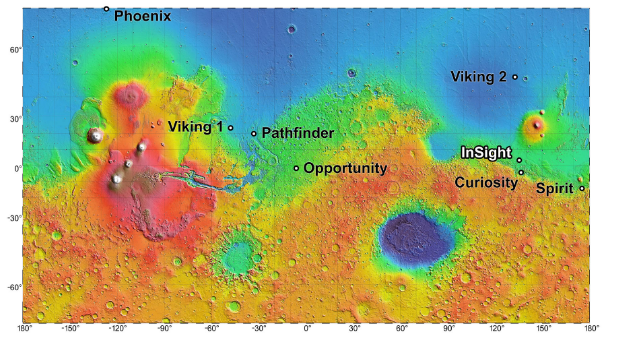 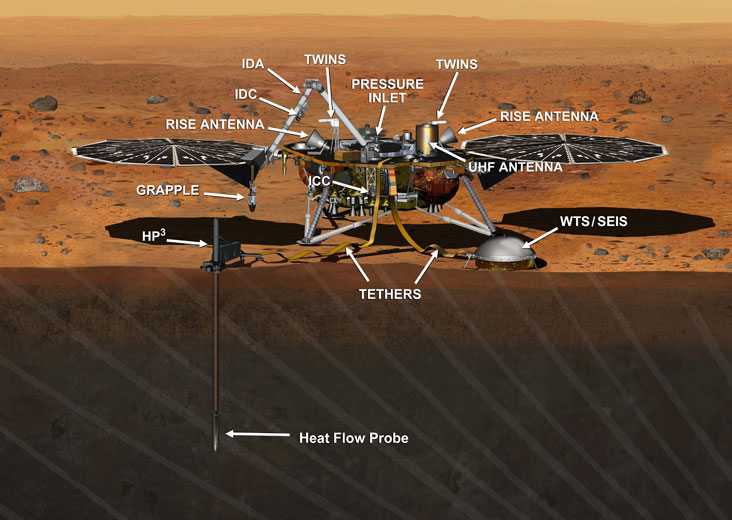 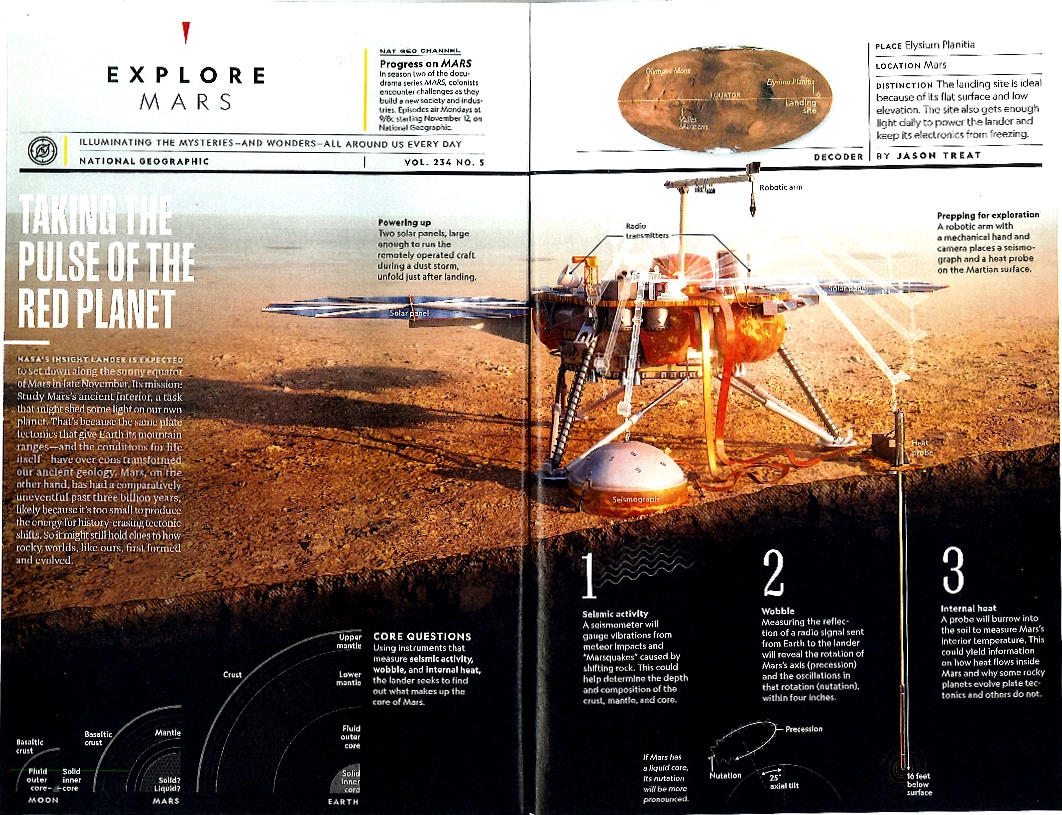 Conclusions
Mars had a strong magnetic field early in its history.
Martian crust is either very strongly magnetized or          goes to great depth. Perhaps both. 
Magnetic mineral carrier remains unknown.
True Polar Wander may have occurred  on Mars, as evidenced by location of Tharsis.
The lnSight lander, with seismometer and heat flow experiments, now on Mars' surface as the first         mission to study the interior. Drilling suspended.